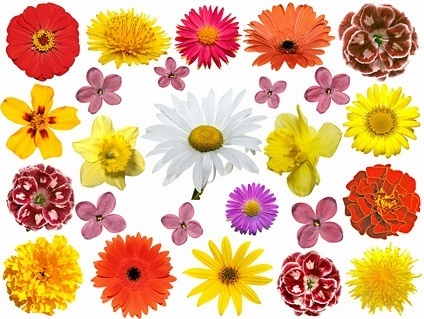 স্বা
গ
ত
ম
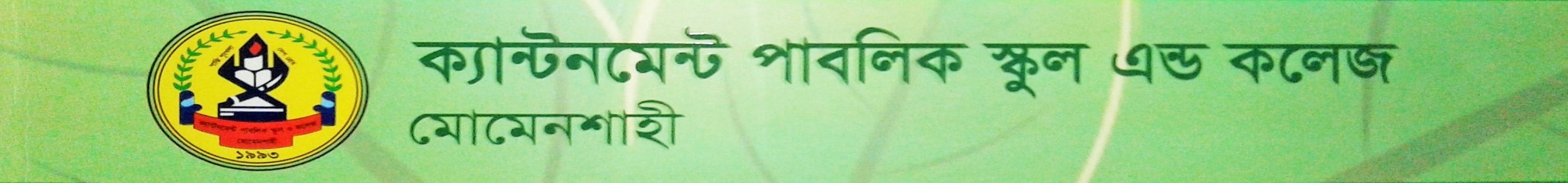 শিখনফল
এই পাঠ শেষে wkÿv_©xiv:
পত্রিকার সম্পাদকের নিকট পত্র লিখতে পারবে।
বাংলা দ্বিতীয় পত্র  (নিwg©wZ)নমুনা
১। পত্রিকার সম্পাদকের নিকট পত্র।
পাঠ ৩/১
msev`c‡Î cÖKv‡ki Rb¨ cwÎKvi m¤úv`‡Ki wbKU c†Îi bgybv| †Zvgvi GjvKvi iv¯Ív ms¯‹v‡ii K_v Rvwb‡q cwÎKvq cÖKv‡ki Rb¨ GKwU cÎ iPbv Ki|
ZvwiL: 05 b‡f¤^i 201৬
m¤úv`K,
‰`wbK cÖ_g Av‡jv
wmG feb, 100 KvRx bRiyj Bmjvg GwfwbD, KviIqvb evRvi, XvKvÑ1225
Rbve,
Avcbvi eûj cÖPvwiZ cwÎKvq GB m‡½ cvVv‡bv Ôiv¯Ívi ms¯‹vi PvBÕ kxl©K wPwVwU Qvcv‡bvi Rb¨ mweb‡q Aby‡iva RvbvB|
webxZ
ÒLÓ
‡U‡KinvU,iv‰Ri,gv`vixcyi|
‡U‡KinvU-gv`vixcyi moKwU ms¯‹vi Kiv †nvK
 	gv`vixcyi †Rjvi AšÍM©Z ‡U‡KinvU-gv`vixcyi moKwU GB GjvKvi GKwU ¸iyZ¡c~Y© moK| †Rjv kn‡ii m‡½ms‡hvM ¯’vcbKvix G iv¯ÍvwU wefvMxq kni ewikvj Ges kixqZcyi †Rjvi m‡½ m¤ú„³ Z_v GwUB GKgvÎ iv¯Ív hvi Ici w`‡q cÖwZw`b nvRvi nvRvi †jvK hvZvqvZ K‡i| wKš‘ `xN©w`‡bi ms¯‹v‡ii Afv‡e iv¯ÍvwUi Ae¯’v AZ¨šÍ †kvPbxq n‡q c‡o‡Q| ZvQvov Gev‡ii AwZe„wó‡Z iv¯ÍvUi ¯’v‡b ¯’v‡b fvO‡bi m„wó n‡q hvZvqv‡Zi m¤ú~Y© A‡hvM¨ n‡q c‡o‡Q| A_P G iv¯Ívi cv‡kB i‡q‡Q evRvi, nvmcvZvj, ¯‹zj-K‡jR I gv`ªvmv| GLvbKvi Drcbœ dmj †hvMv‡hv‡Mi Afv‡e fv‡jv evRvi cv‡”Q bv| iv¯ÍvwUi wewfbœ ¯’v‡b GgbB M‡Z©i m„wó n‡q‡Q †h, hvbevnb †Zv `~‡ii K_v, cv‡q †nu‡U PjvB `y®‹i| Riywi Ae¯’vq †ivMx A¨v¤^y‡j‡Ý  K‡i nvmcvZv‡j †bqv m¤¢e nq bv e‡j A‡bK mgq fv‡jv wPwKrmvi Afv‡e Zv‡`i g„Zy¨eiY Ki‡Z nq| ZvB iv¯ÍvwUi `ªyZ ms¯‹v‡ii e¨e¯’v bv Ki‡j hvZvqv‡Z GB GjvKvi RbM‡Yi `y‡f©v‡Mi mxgv _vK‡e bv|
 	GgZve¯’vq mswk­ó KZ©„c‡¶i Kv‡Q AvKzj Av‡e`b GB †h, AbwZwej‡¤^ iv¯ÍvwUi ms¯‹vi mvab K‡i GB GjvKvi RbM‡Yi `y‡f©vM jvNe Kiyb|
	GjvKvevmxi c‡¶Ñ
	ÒLÓ
	‡U‡KinvU,iv‰Ri,gv`vixcyi|
মূল্যায়ন
পত্রিকার সম্পাদকের নিকট পত্রের পরিকাঠামো
বাড়ির কাজ
যে কোন বিষয় অবলম্বনে পত্রিকার সম্পাদকের নিকট একখানা পত্র লিখে আনেবে।
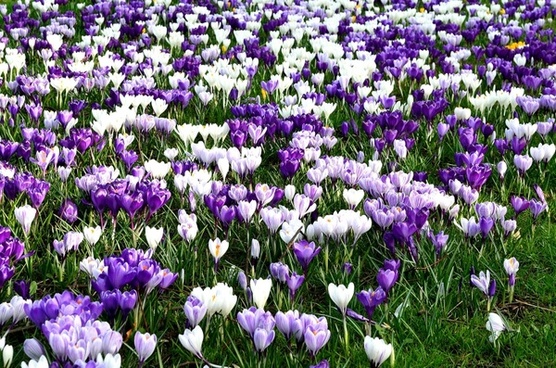 ধ
ন্য
বা
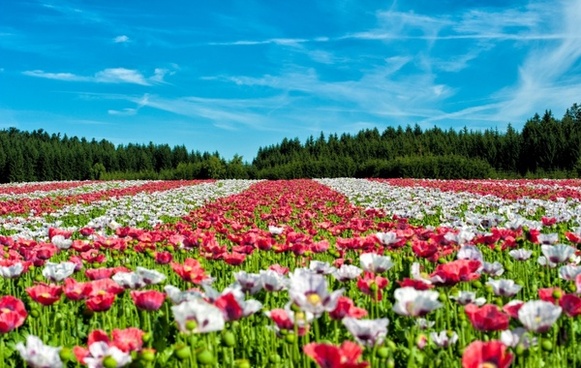 দ
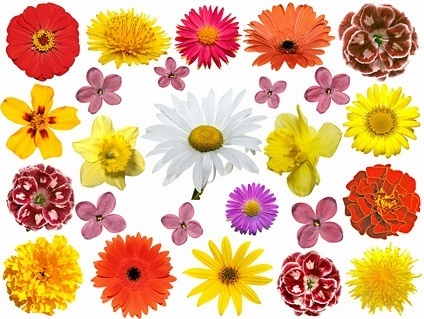 স্বা
গ
ত
ম
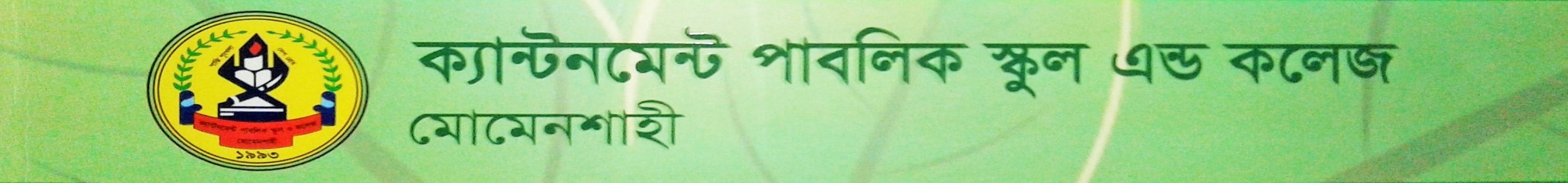 পূর্বপাঠ যাচাই
সংবাদপত্রে প্রকাশোপযোগী পত্রের কাঠামোর বিভিন্ন দিক।
আজকের পাঠ
আমন্ত্রণপত্র
শিখনফল
এই পাঠ শেষে wkÿv_©xiv:
যে কোন বিষয়ের ওপর  অমন্ত্রণপত্র  লিখতে পারবে।
Avgš¿YcÎ ‡Zvgvi K‡j‡R iex›`ª Rb¥RqšÍx D`&hvcb Dcj‡¶ GKwU Avgš¿YcÎ iPbv Ki|
cvV-3/2
ÔKÕ K‡jR
					XvKvÑ1200
	myax,
	AvMvgx 25 ˆekvL, 1423; 07 †g, 2016, eyaevi evOvwji Rxebv`‡k©i iƒcmªóv Kwe¸iy iex›`ªbv_ VvKz‡ii  155Zg Rb¥evwl©Kx| G Dcj‡¶ IB w`b K‡jR wgjbvqZ‡b Av‡jvPbv mfv, iex›`ª iPbv †_‡K cvV I iex›`ª m½xZvbyôv‡bi Av‡qvRb Kiv n‡q‡Q|
 
	D³ Abyôv‡b cÖavb AwZw_i Avmb Aj¼„Z Ki‡eb e‡iY¨ eyw×Rxex I M‡elK W.Avwbmy¾vgvb Ges we‡kl AwZw_ wn‡m‡e Dcw¯’Z _vK‡eb cÖL¨vZ iex›`ªM‡elK W. mvbwR`v LvZzb|
 
	G Abyôv‡b Avcbvi Dcw¯’wZ Avgv‡`i GKvšÍ Kvg¨| 
                                                                                                                                                                       							         webxZ
   20 ˆekvL, 1423                                                                        ÔLÕ
  (02 †g, 2016)                                                      m¤úv`K, mvwnZ¨ I ms¯‹…wZ wefvM
                                                                                                ÔKÕ K‡jR,XvKv
Abyôvbm~wP
mKvj 9:30Uv  		cÖavb AwZw_i AvMgb I Avmb MÖnY
mKvj 9:35Uv 		cweÎ †KviAvb †_‡K †ZjvIqvZ
mKvj 9:40Uv 		Av‡jvPbv Abyôvb
mKvj 10:10Uv		iex›`ª iPbv †_‡K cvV
mKvj 10:45Uv		iex›`ª m½xZvbyôvb
mKvj 11:30Uv		cÖavb AwZw_i e³e¨
mKvj 11:40Uv		mgvwß
ডাকটিকেট
মূল্যায়ন
আমন্ত্রণপত্রের পরিকাঠামো
বাড়ির কাজ
তোমার কলেজে নজরুল জয়ন্তী উদযাপন উপলক্ষে একখানা আমন্ত্রণপত্র লিখে আনেবে।
ধ
ন্য
বা
দ
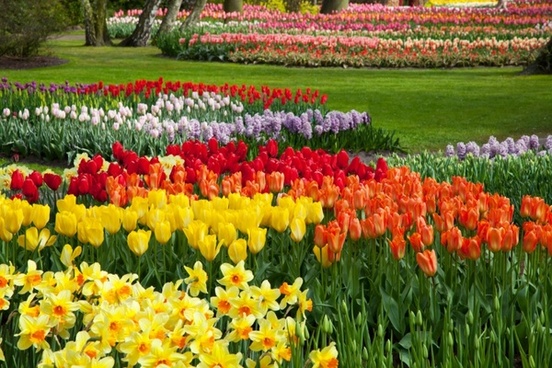 স্বা
গ
ত
ম
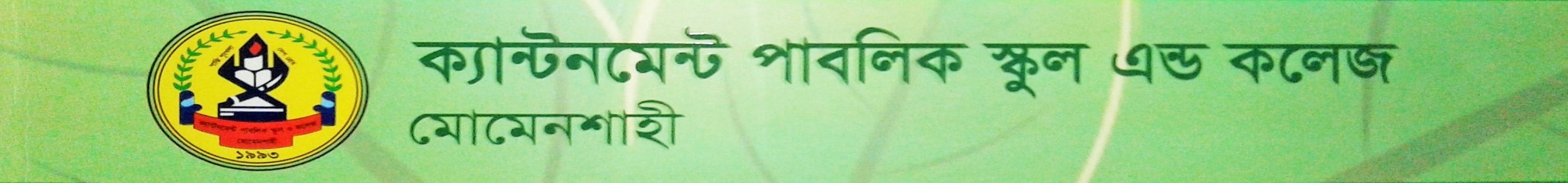 পূর্বপাঠ যাচাই
আমন্ত্রণপত্র লিখন।
আজকের পাঠ
চাকুরির দরখাস্ত
gva¨wgK we`¨vj‡q mnKvix wk¶‡Ki k~b¨c‡` PvKwi cªv_©bv K‡i GKwU Av‡e`bcÎ iPbv Ki| A_ev,
‡Kv‡bv wk¶v cÖwZôv‡b [¯‹zj/K‡jR] wk¶‡Ki k~b¨ c‡` wb‡qv‡Mi Rb¨ GKwU Av‡e`bcÎ †jL| 
ZvwiL: 10 RyjvB, 2016
eivei
Aa¨¶,
K K‡jR,
XvKv|
welq: evsjv wefv‡M cÖfvlK c‡` wb‡qv‡Mi Av‡e`b|
Rbve,
webxZ wb‡e`b GB †h, MZ 25 Ryb, 2015 Zvwi‡Li Ô‰`wbK B‡ËdvKÕ cwÎKvq cÖKvwkZ weÁvc‡bi gva¨‡g Rvb‡Z cvijvg †h, K K‡j‡R evsjv wefv‡M GKRb cÖfvlK cÖ‡qvRb| Avwg D³ c‡`i GKRb cÖv_©x wn‡m‡e m`q we‡ePbvi Rb¨ Avgvi †hvM¨Zv m¤úwK©Z Z_¨vewj wb‡P mwe¯Zv‡i Dc¯’vcb Kijvg|
পাঠ-৩/৩
1| bvg		:	 ÔKÕ
2&| wcZvi bvg	:	 ÔLÕ
3| gvZvi bvg	: 	 ÔMÕ
4| ¯’vqx wVKvbv	:	 MÖvg+†cv: ÔNÕ, Dc‡Rjv +†Rjv: ÔOÕ
5| eZ©gvb wVKvbv	: 	 20, wgicyi -10,XvKv		
6| Rb¥ ZvwiL	:	 12A‡±vei, 1980
7| RvZxqZv	: 	evsjv‡`wk
8| ag©		: 	Bmjvg (mywbœ )
9| wk¶vMZ †hvM¨Zv:
10| AwfÁZv: GKwU †emiKvwi K‡j‡R LÐKvjxb wk¶K wn‡m‡e GK eQi `vwqZ¡ cvjb|
11| ˆeevwnK Ae¯’v: AweevwnZ	
AbyMÖnc~e©K Dchy©³ †hvM¨Zv I AwfÁZvi cwi‡cÖw¶‡Z DwjøwLZ c‡`i Rb¨ Dchy³ e‡j wbe©vwPZ n‡j wbôv, mZZv I K‡Vvi cwikªg mnKv‡i wk¶KZvi cweÎ `vwqZ¡ cvj‡b me©`v m‡Pó _vKe|
Avcbvi wek¦¯Í
..................
 ÔKÕ
 [ wbR nv‡Z ¯úóv¶‡i ¯^v¶i ]
ms‡hvRb    
1| cix¶vi g~j mb`c‡Îi mZ¨vwqZ d‡UvKwc (4wU)|2| wZb Kwc cvm‡cvU© mvB‡Ri mZ¨vwqZ Qwe|
3| bvMwiKZ¡ I PvwiwÎK mb`c‡Îi mZ¨vwqZ d‡UvKwc| 4| AwfÁZvi mb`c‡Îi mZ¨vwqZ d‡UvKwc|
5| 500 UvKvi †cÑAW©vi|
মূল্যায়ন
চাকুরির দরখাস্তের পরিকাঠামো
বাড়ির কাজ:
gva¨wgK we`¨vj‡q mnKvix wk¶‡Ki k~b¨c‡` PvKywi cªv_©bv K‡i GKwU Av‡e`bcÎ wj‡L wb‡q Avm‡e|
ধন্যবাদ